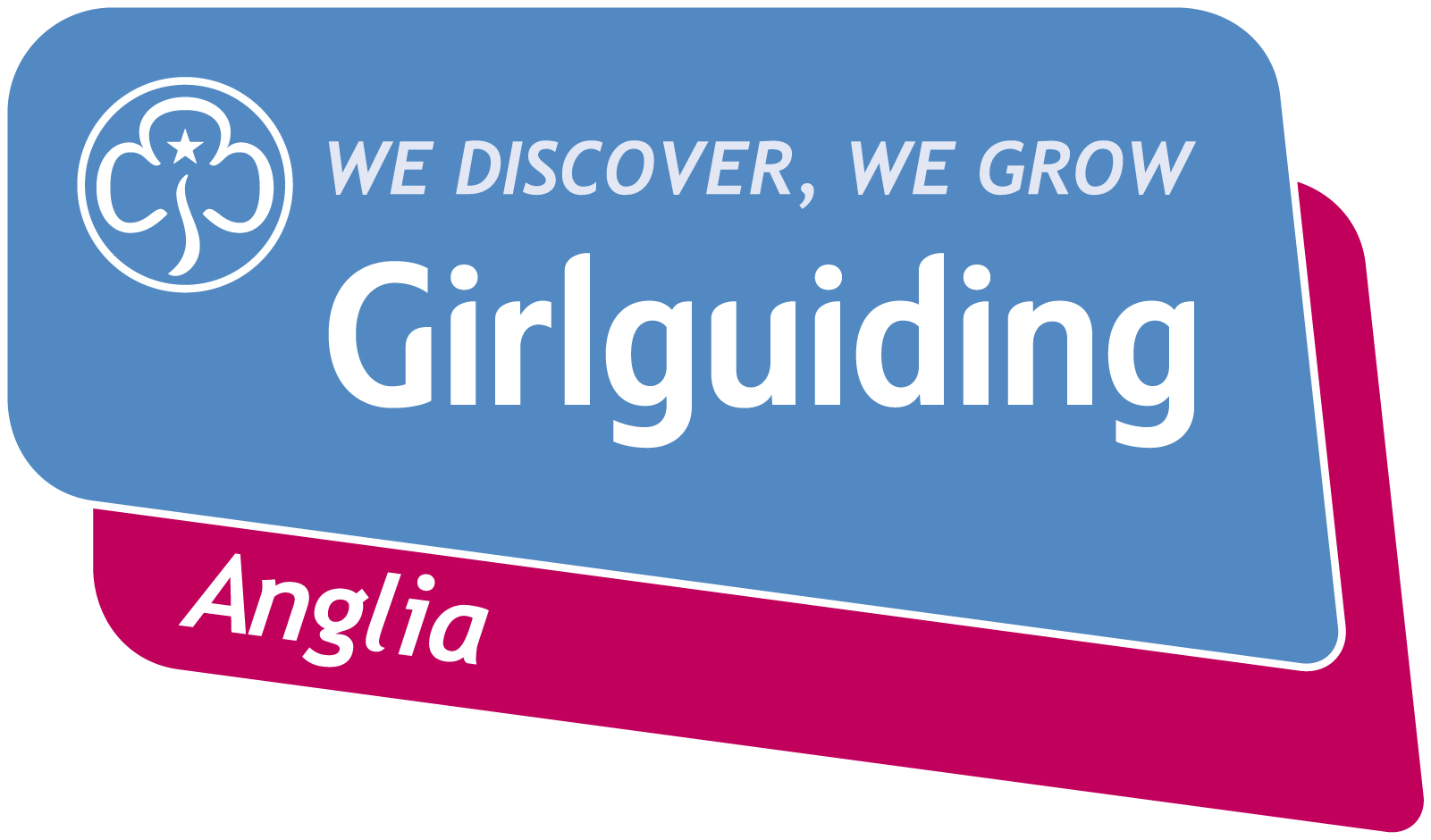 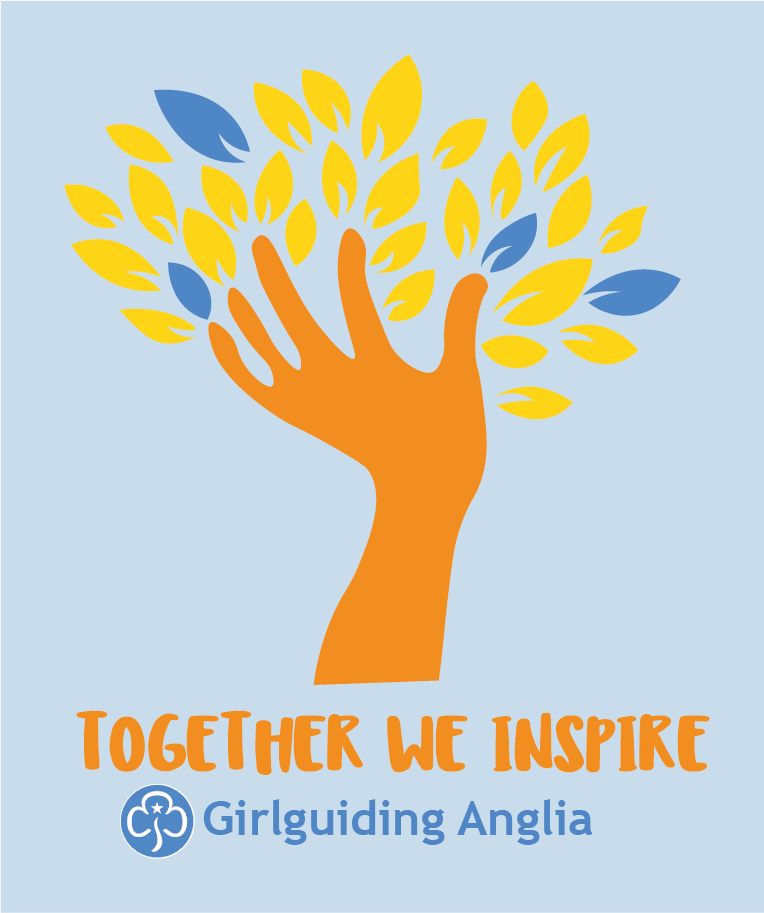 Together We Inspire Strategy 2021-2026
Together we will value, sustain, and recover our region by stabilising and empowering our membership, strengthening our brand, and expanding external relationships. Ensuring fun, adventure and opportunity for our members today, tomorrow and in the future.
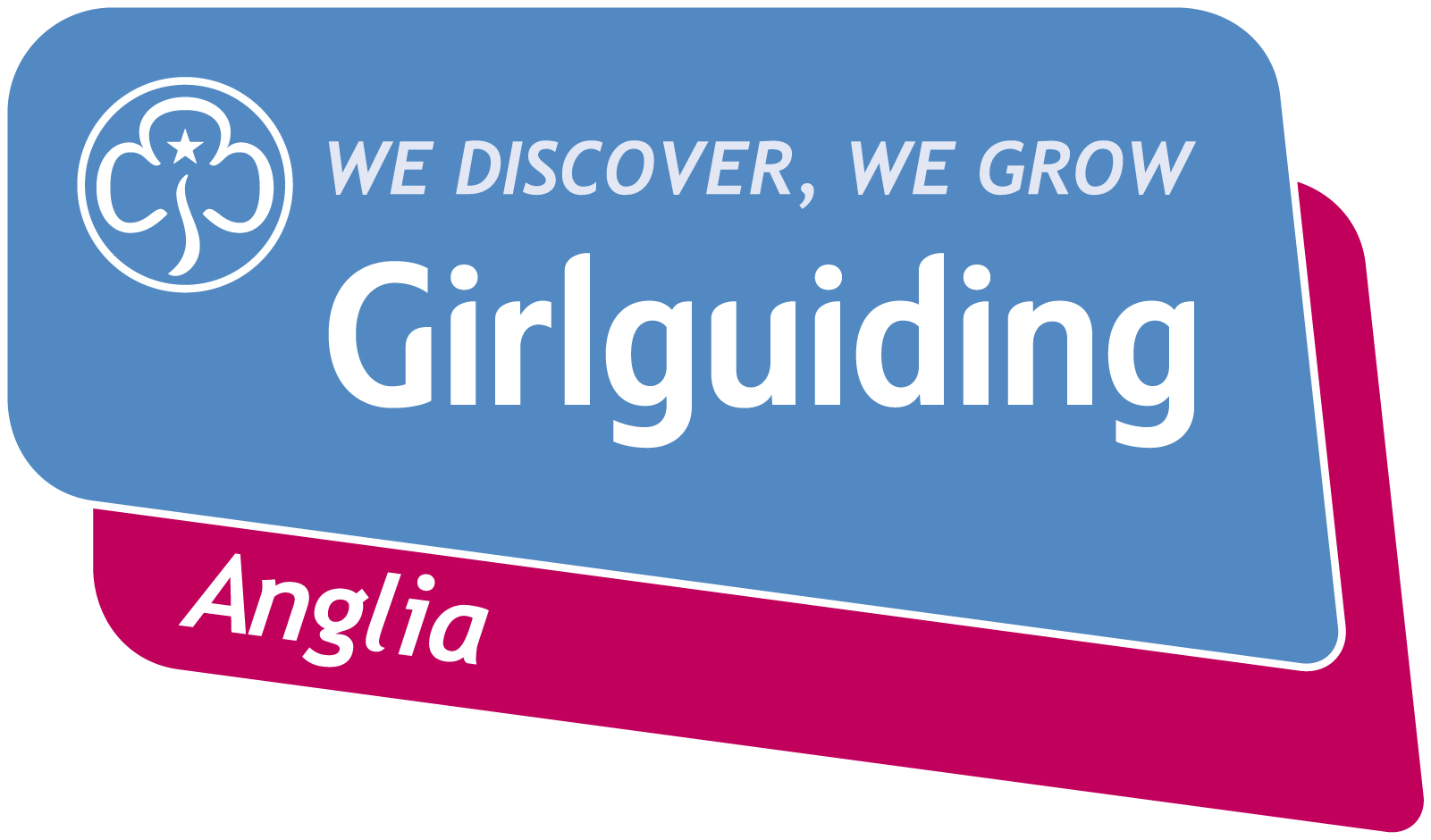 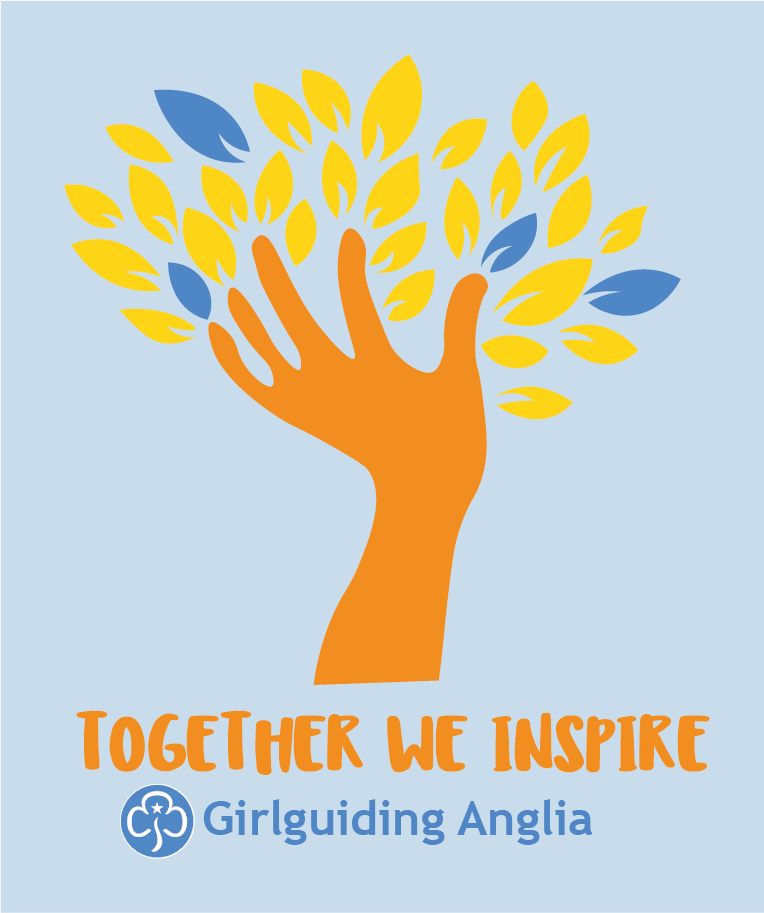 Together We Inspire
Strategic priorities 
We want every member of Girlguiding Anglia to feel valued and have a sense of belonging to the region. We will do this by focusing on four key areas:
Members’ experiences 
Ensuring our members have a positive experience, one where they feel valued, supported, and have opportunities to develop. 
Members voices 
Engage with all members, gathering their ideas to influence future direction and shape our vision for the future. 
Help girls and young women find their voice and build skills and confidence - inspiring them to discover the best in themselves and empower them to make a positive difference in their community. 
Listen to each other and ensure girls, young women, adults, volunteers, staff, and parents are all given a voice. 
Delivery of Guiding 
Ensure each of the key themes of guiding delivery has its own strategic priorities and a robust action plan. 
Adopt the one team approach to ensure we have the skills and capacity to deliver good guiding across Anglia, by maximising the utilisation of volunteer skills and experience, complemented by a professional staff team. 
Resources and capacity 
Ensure the resources and assets of Girlguiding Anglia continue to be managed in an effective manner.
Our strategic priorities and aims will be reported and reviewed by the region trustee Executive Committee.
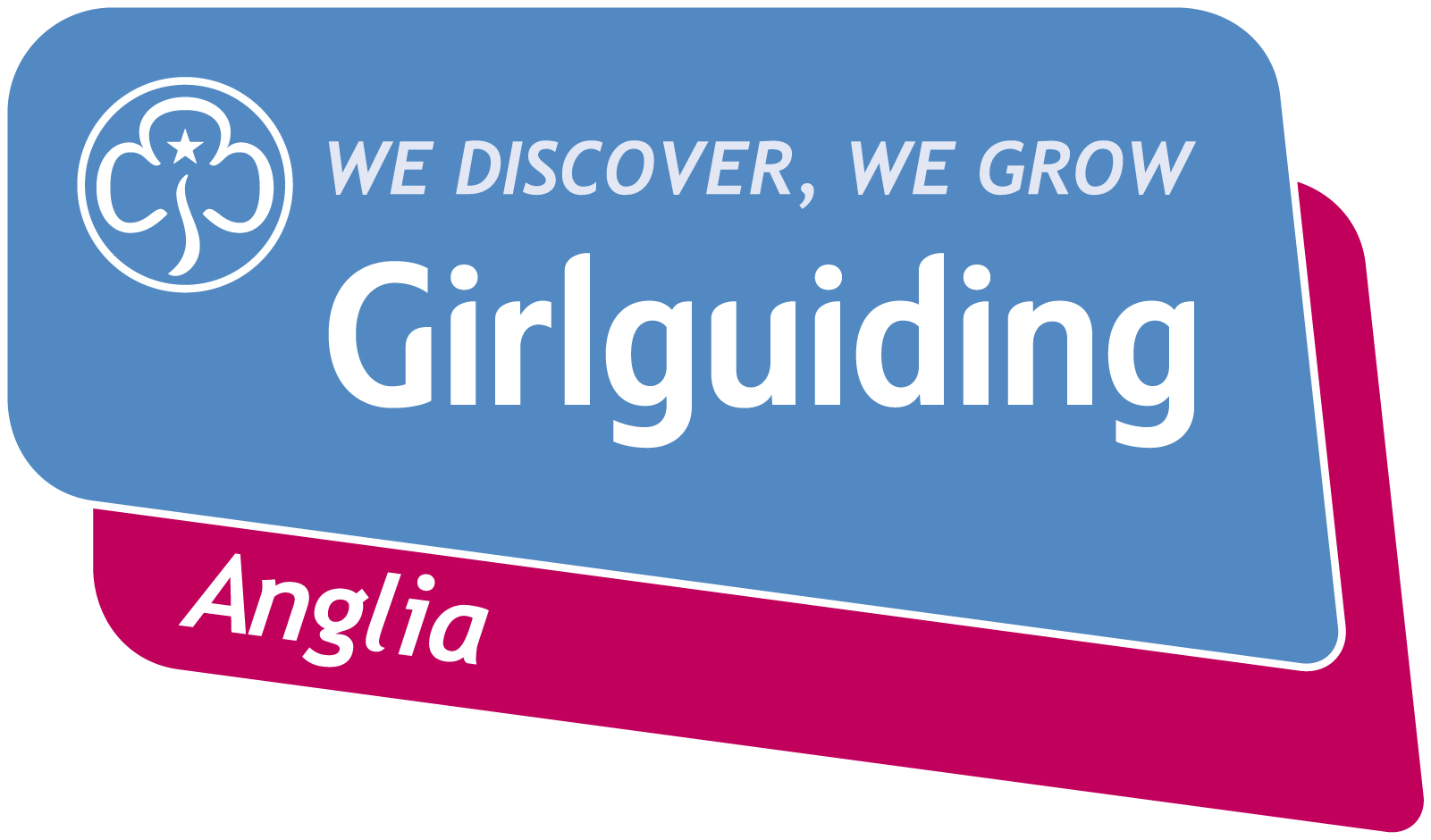 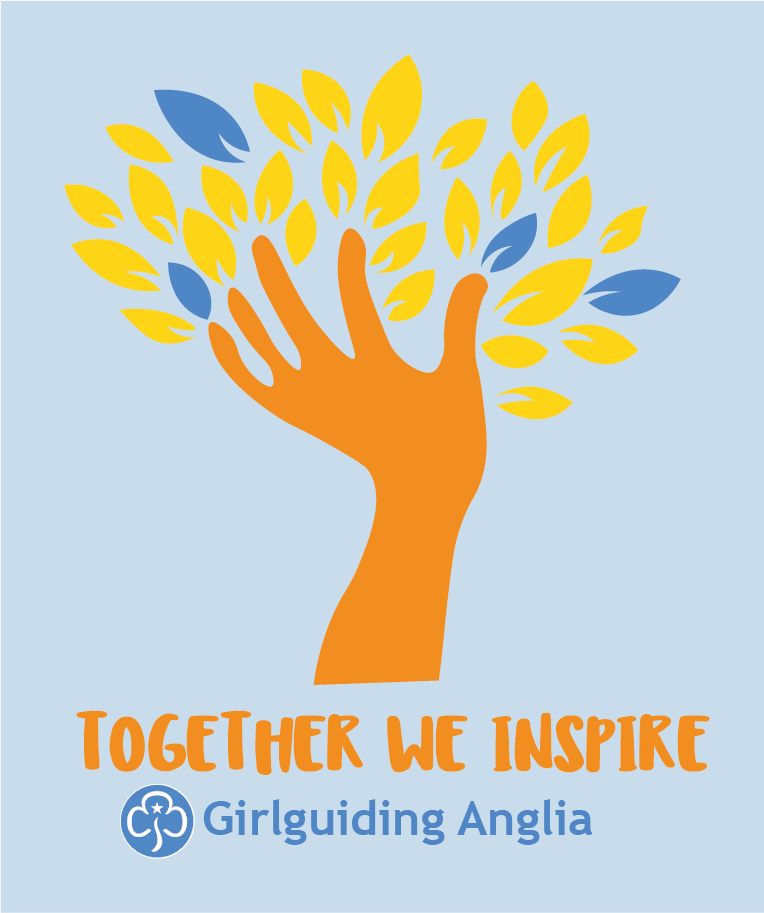 Together We Inspire
Key Objectives
Support our volunteers to create exceptional experiences for girls and themselves.
Trustees will ensure the charity supports and encourages our volunteer and staff teams.
Together we will strengthen our brand and external reach.
Trustees will lead the region recovery plan following the pandemic.
Together we will grow more great guiding.
We will work as one team across our region to ensure our charity is sustainable.
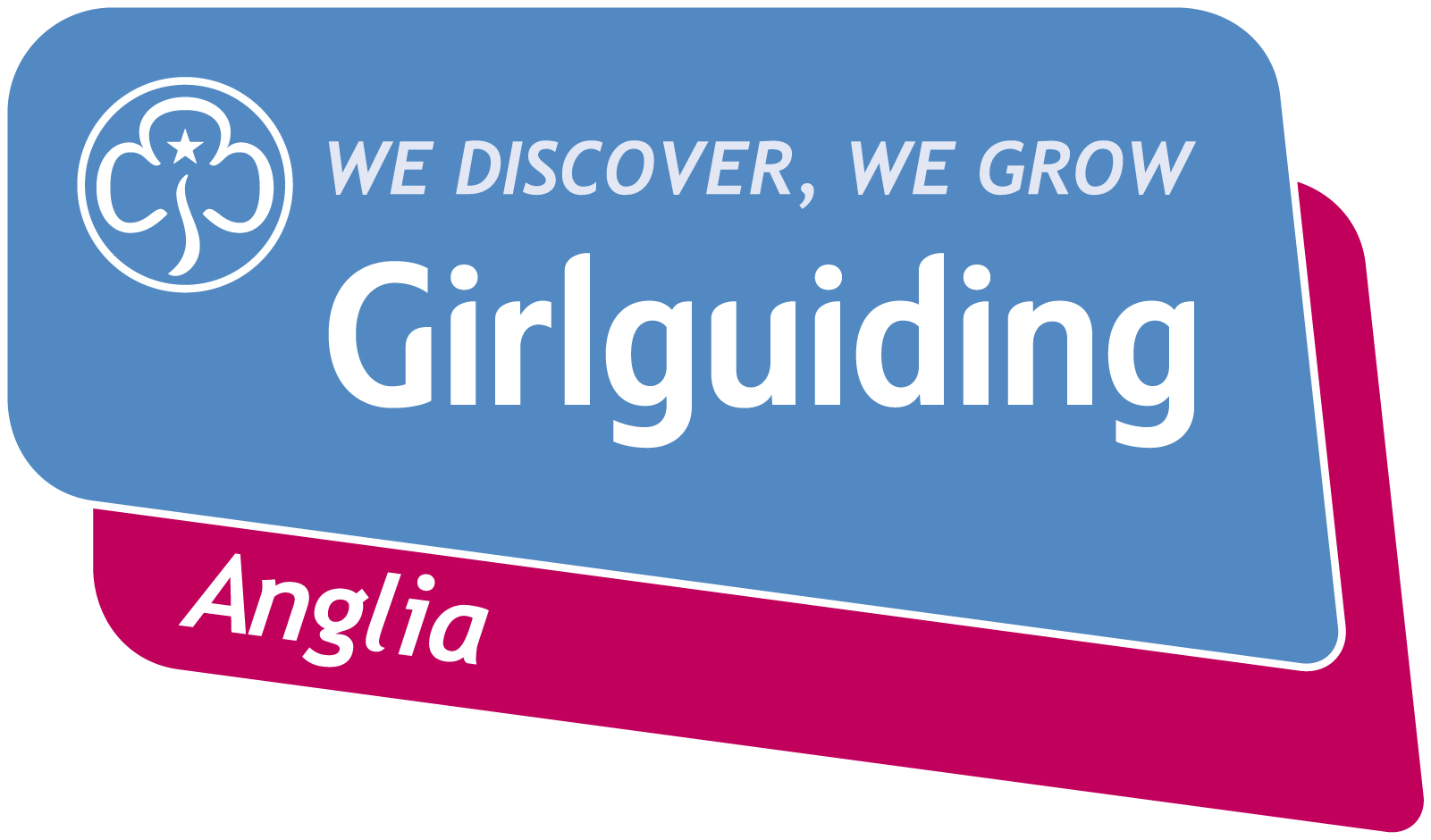 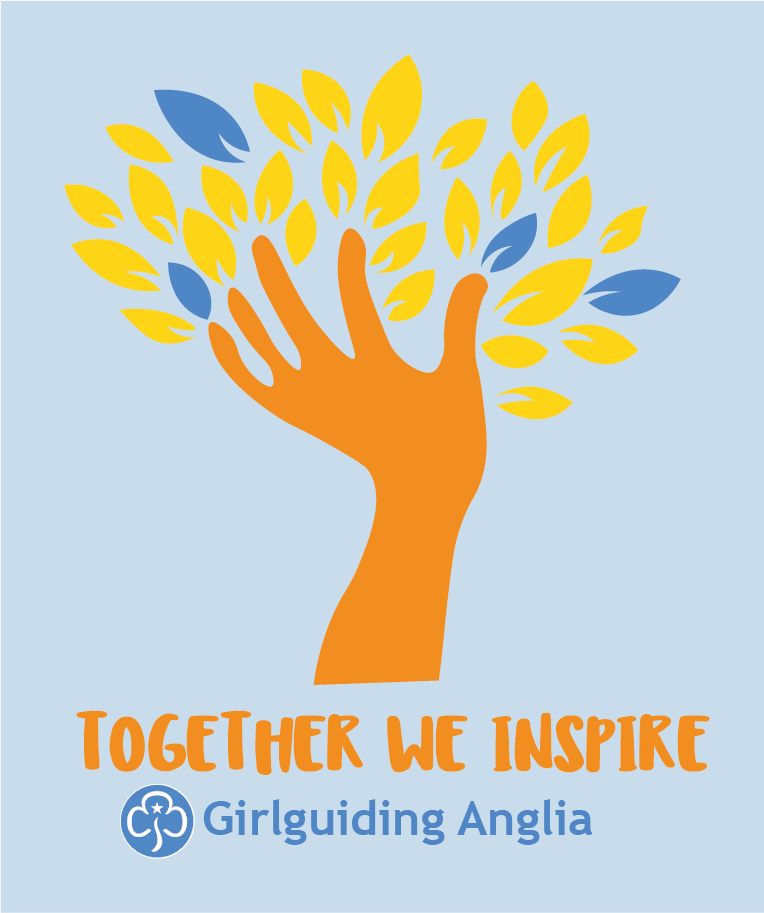 Recovery Road Map
Together with Girlguiding’s and Anglia’s growth working groups, we will grow our membership against 2021 subscription figures by 7-10% in the year to February 2022 and 7-10% the following year. The primary objectives will be: 
Units - To maximise the capacity within existing units and move girls from waiting lists.
Girls - Focus on recruitment, particularly Rainbows, transitioning Rainbows to Brownies and filling existing spaces.
Volunteers – focus on recruitment where required and encouraging members to take a leadership role.
The secondary objectives will be:
To encourage and promote flexible guiding
To be a data driven decision making organisation
Offer a warm welcome back to existing members
To ensure there is secure financial budgeting and planning for the future
To support Hautbois and retail to maximise their potential as restrictions lift.
To develop a communications plan to strengthen our brand, extend our reach and increase stakeholder engagement.